MANEJO PACIENTES COVID-19
Mónica romero nieto.  Medicina interna/uei
Alejandro muñoz.  neumología
ANAMNESIS
Historia clínica: RAM, HTA, DM, etc
PLAN: 
COVID-19
Fecha de inicio de síntomas
Síntomas: tos, fiebre, ageusia, anosmia, disnea, diarrea
Último día de fiebre:
FR: 
UCI:
VALORACIÓN CLÍNICA: EXPLORACIÓN
Constantes: TA, FC, Tª, FR+, SatO2 (gafas/filtamask) y dextros (si DM/corticoides)
Auscultación pulmonar (al menos la primera exploración)
VALORACIÓN ANALÍTICA Y RADIOLÓGICA
Analítica Urgencias: perfil sospecha Covid (incluye gasometría arterial, coagulación con Dímero D, TpTHS)
Analítica Ordinaria: sospecha Covid (incluye ProBNP, serología (VHC,VHB, VIH) y seguimiento Covid (completa pero los resultados tardan en salir para tomar decisiones)
A tener en cuenta: PCR, Ferritina, Dímero D
Radiografía: normal o patológica (infiltrados parcheados periféricos): se solicita radiografía de control si empeoramiento clínico y previa al alta (en caso de ser patológica): se ha de especificar Covid + o sospecha
Pruebas diagnósticas
Antígenos rápidos: - Directo; se realiza en urgencias; el resultado es reflejado en la historia de urgencias (se codifica más tarde en laboratorio)
	- Medio transporte virus; la torunda se incluye en un medio líquido: si el antígeno es negativo: se realiza la PCR
SENSIBILIDAD ALTA SI: Existe clínica y el contacto ha sido < 5 días
PCR: prueba gold estándar; puede ser negativa por mala técnica o dificultad a la hora de tomar la muestra o en casos > 10 días de evolución (depende carga viral)
Serología: - Rápida (CLIA; cualitativa): mide anticuerpos totales IgM/IgG; pueden ser negativos <7-10 días
	- Desdoblada (ECLIA; cuantitativa): mide anticuerpos IgM/IgA y por separado IgG
Diagnóstico
POSITIVO:  Antígeno rápido es +, PCR +, Serología IgM/IgA + (con síntomas compatibles: confirmar con PCR)
PROBABLE: Serología CLIA (rápida) +; confirmar con PCR. Clínica respiratoria o compatible es alta sospecha: repetir PCR si 1ª fuera negativa
NEGATIVO: PCR – ó clínica no compatible (baja sospecha) o se confirma otro diagnóstico: no sería necesaria una 2ª PCR
INFECCIÓN PASADA:  Ig G + (> 20); no es necesario realizar PCR
TRATAMIENTO
IMPORTANTE DÍAS DE EVOLUCIÓN DESDE EL INICIO DE LOS SÍNTOMAS Y PRONÓSTICO
CLÍNICA < 7 DÍAS, >8-10 días; INFILTRADOS, FIEBRE, SATO2
TRATAMIENTO
ANTIBIOTERAPIA: En caso de fiebre (con PCR elevada) y/o infiltrados radiológicos: Ceftriaxona 2 g/iv/24h +/- Azitromicina o Levofloxacino.
Dexametasona: 4 mg/12 horas (tener en cuenta el peso; en caso de > ); iniciar ya pasados  kilos Dexa 6mg/12 h) si > 5-7 días desde el inicio de los síntomas y si precisa oxigenoterapia (añadido a Remdesivir/ o en aquellos pacientes que no se pueda utilizar Remdesivir; recordar vigilar glucemia).
Remdesivir (200 mg 1ª dosis, después 100 mg/día: total 5 días): si  clínica < 7 días y precisa oxigenoterapia/FR >20 rpm: para solicitarlo con anexo 1 web farmcia hospitalaria)+informe breve.
En caso de evolución desfavorable (pasados > 7 días desde el inicio de síntomas, o no mejoría a pesar de corticoides): valorar Tocilizumab (si PCR > 75, pcte grave, SatO2 basal <94% y/o VM; según IDSA, Recovery) o Baricitinib 4 mg/ 24 horas durante 10 días.
TRATAMIENTO
Siempre HBPM:  dosis profiláctica  Peso <100 Kg Enoxaparina 40 mg (sc)/día o bemiparina 3500 UI/día
Peso >=100 Kg Enoxaparina 60 mg (sc)/24 horas.
Si I.Renal (Clcr< 30 ml/min): Enoxaparina 20 mg/día o bemiparina 2500 UI/día
Sospecha de TEP o paciente crítico en planta: HBPM dosis anticoagulante (Enoxaparina 1mg/Kg/12h o Bemiparina 115 UI/Kg/día).
TRATAMIENTO
Suplementos alimenticios: Ensure plus/ complementos proteícos
RHB: HC a RHB en caso de ser necesario
Si tos persistente que impide descanso nocturno:  Codeísan

En caso de ser necesario pasar de Filtamask a reservorio: valoración por UCI/REA
Ingreso el 21/1/21
AP: HTA en tto con amlodipino y Olmersartan.

EA: Inicio de síntomas 8 días antes del ingreso con fiebre, tos, expectoración y disnea progresiva.

EF: sin alteraciones.

Ag SARS-CoV-2: positivo
Estancia en Planta 21-1-21 al 26-1-21

- Evolución AS
	 		21/1   22/1   25/1	
	- PCR:         	197 – 229 – 41
	- Ferritina:   	690 – 789 – 1172
	- D-d:         	403 – 219 – 694
- Evolución intercambio gaseoso
		  21/1    22/1   23/1   25/1
	- SatO2      93% - 94% - 96% - 91%     
	- FiO2        26% - 50% - 70% - Reservorio

- Tratamiento: Dexametasona 4 mg/12h; Ceftriaxona 2g/24h, Enoxaparina 40mg/24h.
Estancia en UCRI 26-1-21 al 2-2-21

- Evolución AS
	 		     27/1   28/1   31/1	  
	- PCR:          56  –  34  –  74
	- Ferritina:    912 – 876 – 1060
	- D-d:          7059 – 6890 - 17055
- Se inicio tratamiento con VMNI en modo BiPAP.
- Evolución intercambio gaseoso
		  26/1    28/1    29/1   30/1    1/2     2/2
	- SatO2      92% - 88% -  93% - 93% - 94% - 90%      
	- FiO2        15lpm-15lpm-70% - 80% - 90% - 100%

- Tratamiento: Dexametasona 4 mg/12h; Ceftriaxona 2g/24h, Enoxaparina 40mg/24h
			  31/1/21: aumento de Enoxaparina a 60 mg/24h
			  1/2/21: inicio de Baricitinib 4 mg/24h
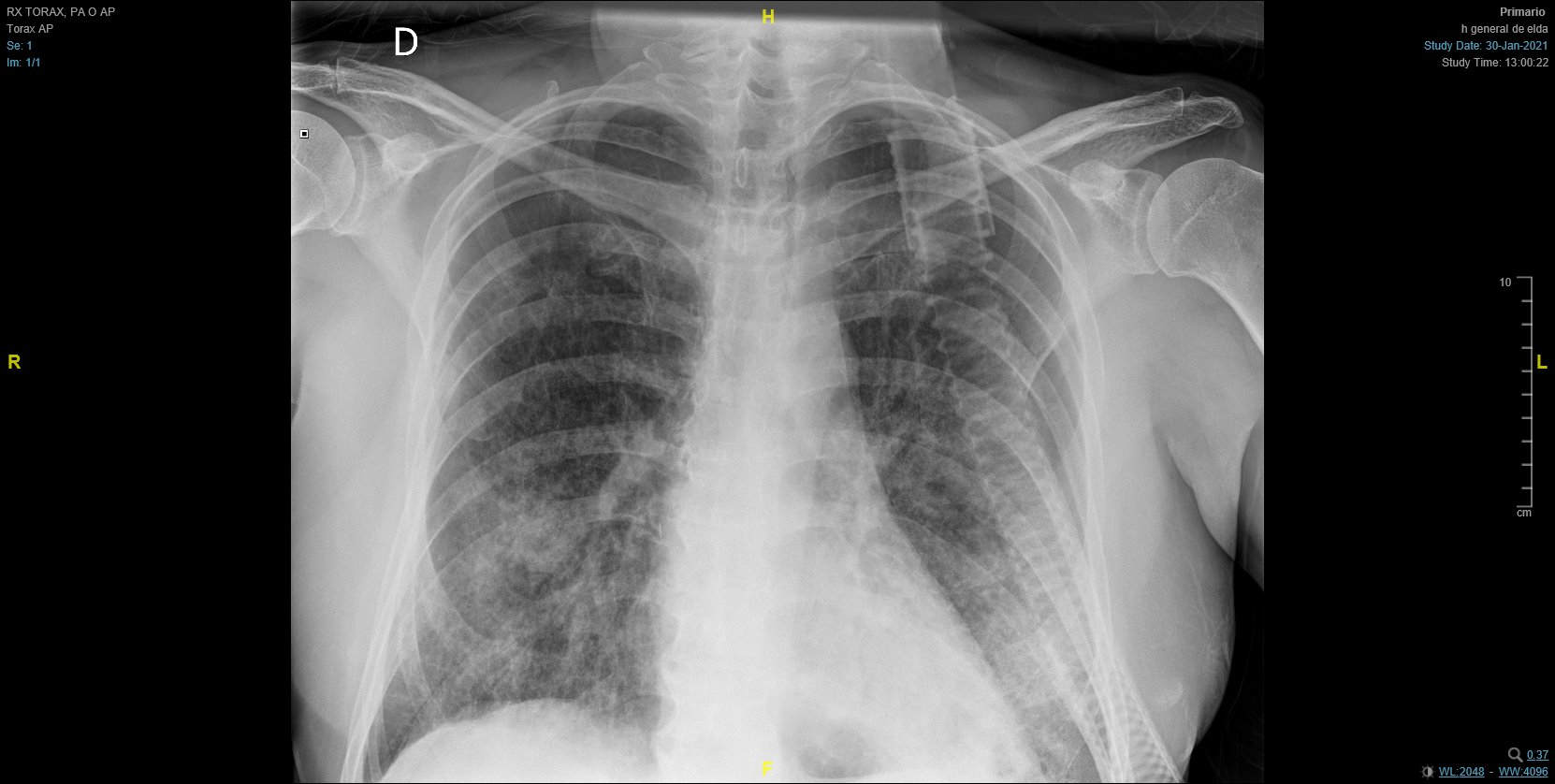